Conceptual Modelling with UML Class Diagram
Erik Perjons
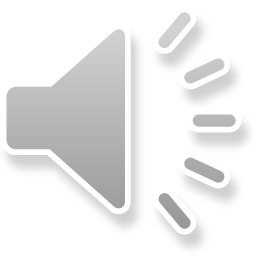 Questions to answer
How can you create a conceptual model using UML Class Diagram?
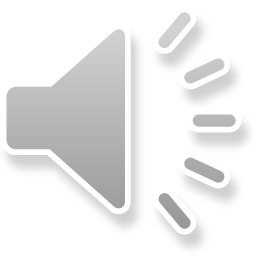 UML Class Diagram
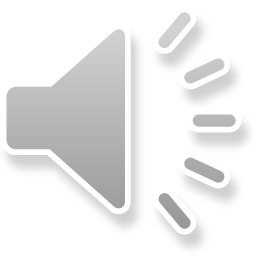 3
Class
A class is shown as a rectangle with three compartments:
name of the class (use a noun in singular, first letter capital)
attribute(s) (use a noun in singular for each atttribute, first letter lower case) 
operation(s) (use a verb, first letter lower case)
Student
studentNo
name
mobileNo
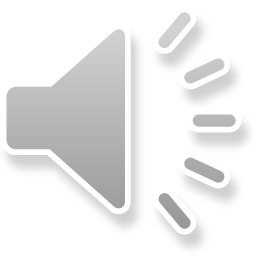 registerForCourse()
Class
A class is shown as a rectangle with three compartments:
name of the class (use a noun in singular, first letter capital)
attribute(s) (use a noun in singular for each atttribute, first letter lower case) 
operation(s) (use a verb, first letter lower case)
Student
Name
studentNo
name
mobileNo
Attribute
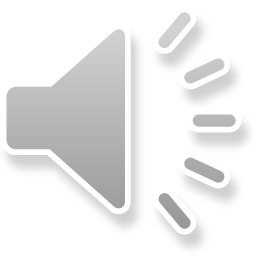 registerForCourse()
Operation
Class
The class can be shown in three different variants
We will use the variant in the middle showing the name of the class and the attributes
Student
Student
Student
studentNo
name
mobileNo
studentNo
name
mobileNo
registerForCourse()
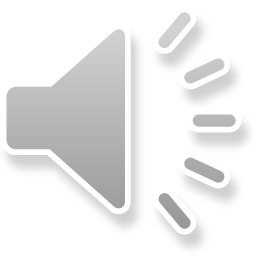 Class
A class groups a set of things with common properties or characteristics 
An attribute is a descriptive property or characteristic of the class
Student
studentNo
name
mobileNo
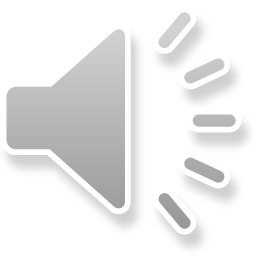 Association
Association is shown as a line between classes 
In order to support interpretation of the association, it should be given a name – preferably in form of a verb or verb phrase – and it should also be visualized in which direction the name should be read
Student
Course
registered at
studentNo
name
mobileNo
courseNo
courseName
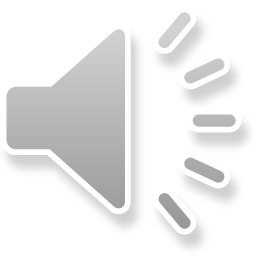 Association
Association is shown as a line between classes 
In order to support interpretation of the association, it should be given a name – preferably in form of a verb or verb phrase – and it should also be visualized in which direction the name should be read
Name of the association
Student
Course
registered at
studentNo
name
mobileNo
courseNo
courseName
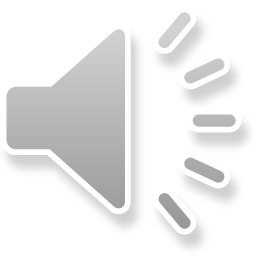 Association
Association
Association has two directions – one from Student to Course and one from Course to Student
Student
Course
registered at
studentNo
name
mobileNo
courseNo
courseName
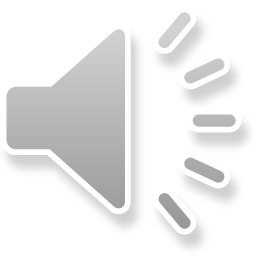 Association
Association has two directions – one from Student to Course and one from Course to Student
Student
Course
registered at
studentNo
name
mobileNo
courseNo
courseName
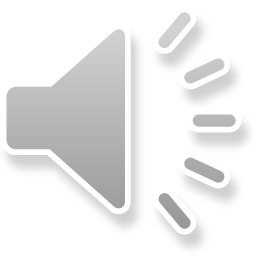 Association
Only the name of the association in one direction is usually shown, but there is possible to use names in both direction
Student
Course
registered at
studentNo
name
mobileNo
courseNo
courseName
has registered
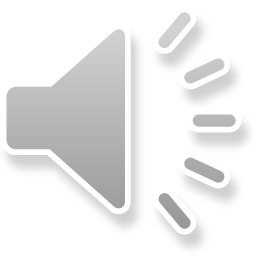 Association
Association shows the roles the objects of the classes can plays towards each other
There is a role in each direction of the association:
Student plays the role of being registered at course(s)
Course plays the role of having registered student(s)
Student
Course
registered at
studentNo
name
mobileNo
courseNo
courseName
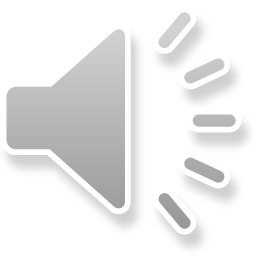 Association
There could be more than one association between the same classes (therefore, naming of association is important)
Student
Course
registered at
studentNo
name
mobileNo
courseNo
courseName
has completed
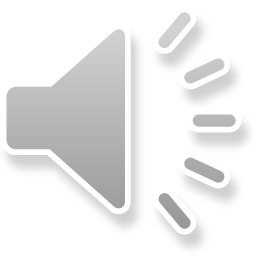 Association
Attribute and association are both properties of a class, so if an association is not shown it needs to be represented as attribute in the both of the classes (since an association has two directions)
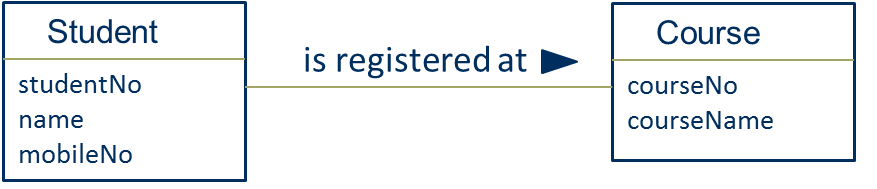 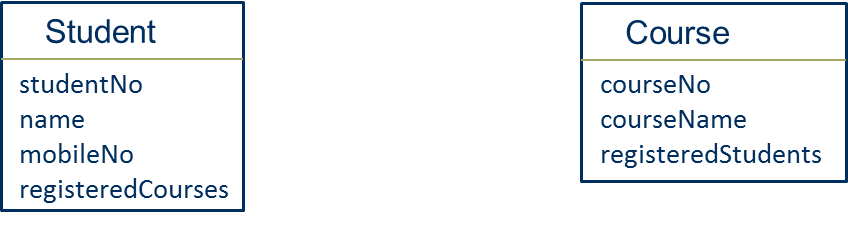 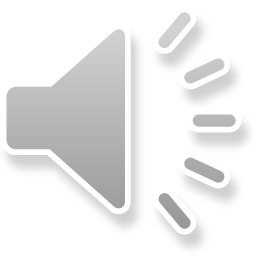 Association
Attribute and association are both properties of a class, so if the association is not shown it needs to be represented as attribute in both the classes (since an association has two directions)
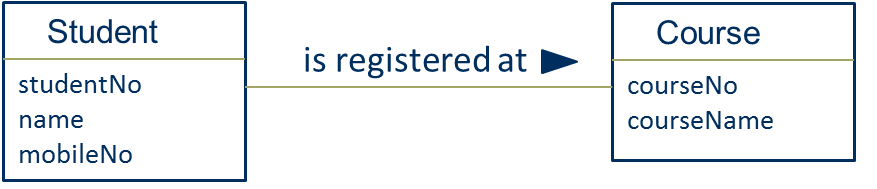 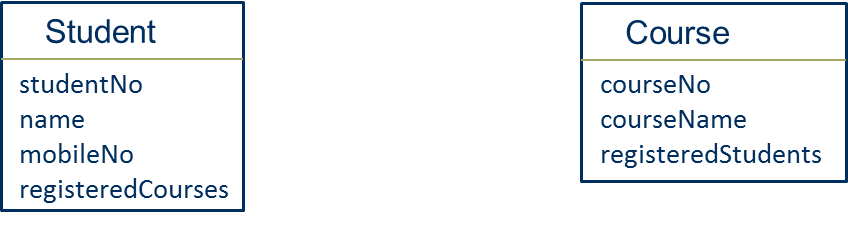 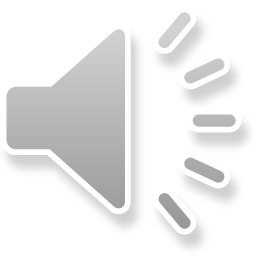 Association
It is possible to specify that an association only has one direction by introducing a navigation arrow – but that should not be used in this course
Student
Course
registered at
studentNo
name
mobileNo
courseNo
courseName
Association in form of a Navigation arrow
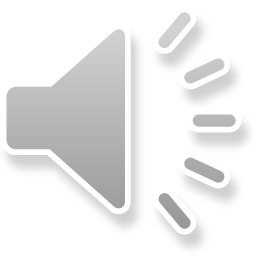 Multiplicity
Multiplicity describes how many objects (minimum and maximum) of a class that can be linked to objects of an other class – in both directions of the association
Minimum can be 0 (”cero”) eller 1 (”one”)
Maximum can be 1 (”one”) or * (”many”)
Customer
Order
1..1
0..*
customerNo
name
emailAddress
orderNo
totalSum
placed
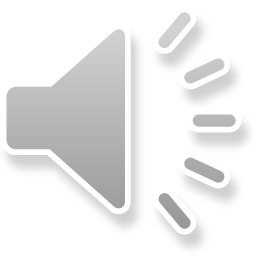 Multiplicity
Multiplicity describes how many objects (minimum and maximum) of a class that can be linked to objects of an other class – in both directions of the association
Minimum can be 0 (”cero”) eller 1 (”one”)
Maximum can be 1 (”one”) or * (”many”)
Multiplicity with min and max value
Customer
Order
1..1
0..*
customerNo
name
emailAddress
orderNo
totalSum
placed
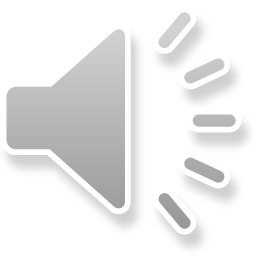 Multiplicitet
Association
Customer
Order
placed
0..*
customerNo
name
eMailAddress
Class
orderNo
totalSum
1..1
:Order
:Customer
orderNo=9945361
totalSum=5124SEK
customerNo=223344
name=Anna Lönn
eMailAddress=lonn@hotmail
:Order
:Customer
Object
orderNo=9945362
totalSum=402SEK
customerNo=112233
name:=Zlatan”
eMailAddress=z@hotmail
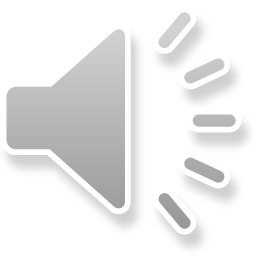 Link
20
[Speaker Notes: Vi förtydligar multiplicitet hos associationer ytterligare. Högst upp i bilden syns det bekanta klassdiagrammet, men nu med enbart klassnamnen utritade. 

Under klassdiagrammet för vi nu in ett objektdiagram för detta klassdiagram, motsvarande någon viss punkt i tiden. I objektdiagrammet finns tre studenter, tre registreringar och tre kurser. Studenterna är Anna, Nils och Tove. Registreringarna benämns 9, 2 och 6, respektive. De tre kurserna är oop, oos och jök. 

Om vi tittar från vänster i bilden ser vi att studenten Anna har en association till registreringen 9. 
Studenten Nils har en association till registreringen 2, 
och dessutom en till registreringen 6. 

Tittar vi nu från höger i bilden ser vi att kursen oop har en association till registreringen 6. 
Kursen oos har en association till registreringen 9, 
och dessutom en till registreringen 2. 

Om vi nu granskar bilden, kan vi då säga att klassdiagrammets associationer med multiplicitet, och de faktiska associationerna mellan objekten i objektdiagrammet inte motsäger varandra? Ja, det kan vi. 
Om vi börjar med studenterna ser vi att Anna har en registrering, Nils har två registreringar, och Tove saknar registreringar. Detta stämmer ju helt överens med klassdiagrammet, som säger att en student kan ha mellan noll och obegränsat antal registreringar. 
Nu tittar vi på kurserna. Vi ser att oop har en registrering, oos har två registreringar, och att jök saknar registreringar. Även detta stämmer med klassdiagrammet; en kurs kan ha mellan noll och obegränsat antal registreringar. 
Så till registreringarna. Enligt klassdiagrammet ska varje registrering ha en, och endast en, student. Dessutom ska varje registrering ha en, och endast en, kurs. Detta stämmer. Registreringen 9 associeras till studenten Anna och till kursen oos. Registreringen 2 associeras till studenten Nils och till kursen oos. Slutligen associeras registreringen 6 till studenten Nils och kursen oop.]
Multiplicity
Multiplicy in the direction from Customer to Order: An object of a class Customer can minimum be linked to 0 and maximum to many
Multiplicy in the direction from Order to Customer: An object of a class Customer can minimum be linked to 1 and maximum to 1, that is, exactly one
Customer
Order
placed
customerNo
name
emailAddress
orderNo
totalSum
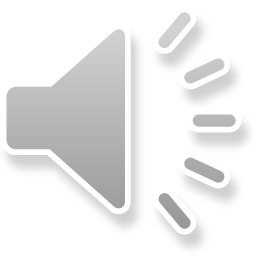 1..1
0..*
Multiplicity
A guideline to use for helping you deciding multiplicity: 
Use the phase: ”One object of Customer is linked to minimum {zero or one} and maximum {one or many} object(s) of Order”, and (in the other direction): ”One object of Order is linked to minimum {zero or one} and maximum {one or many} object(s) of Customer”
Customer
Order
placed
customerNo
name
emailAddress
orderNo
totalSum
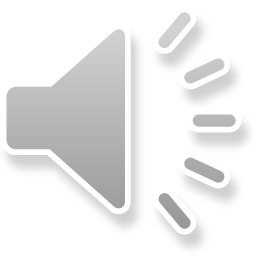 1..1
0..*
Multiplicity Exercise
Your task: Find the violation of multiplicity rules and correct the multiplicity
1..*
Owner
nationalIdNo
Car
licenceNo
1..1
:Owner
nationalIdNo =“771134”
:Car
licenceNo=UML123
:Car
licenceNo=OMG234
:Owner
nationalIdNo=“871211”
:Owner
nationalIdNo=891223”
:Car
licenceNo=MDA345
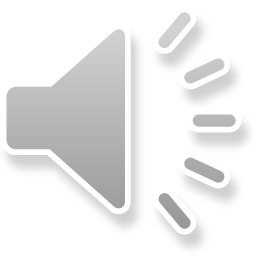 23
[Speaker Notes: Vi förtydligar multiplicitet hos associationer ytterligare. Högst upp i bilden syns det bekanta klassdiagrammet, men nu med enbart klassnamnen utritade. 

Under klassdiagrammet för vi nu in ett objektdiagram för detta klassdiagram, motsvarande någon viss punkt i tiden. I objektdiagrammet finns tre studenter, tre registreringar och tre kurser. Studenterna är Anna, Nils och Tove. Registreringarna benämns 9, 2 och 6, respektive. De tre kurserna är oop, oos och jök. 

Om vi tittar från vänster i bilden ser vi att studenten Anna har en association till registreringen 9. 
Studenten Nils har en association till registreringen 2, 
och dessutom en till registreringen 6. 

Tittar vi nu från höger i bilden ser vi att kursen oop har en association till registreringen 6. 
Kursen oos har en association till registreringen 9, 
och dessutom en till registreringen 2. 

Om vi nu granskar bilden, kan vi då säga att klassdiagrammets associationer med multiplicitet, och de faktiska associationerna mellan objekten i objektdiagrammet inte motsäger varandra? Ja, det kan vi. 
Om vi börjar med studenterna ser vi att Anna har en registrering, Nils har två registreringar, och Tove saknar registreringar. Detta stämmer ju helt överens med klassdiagrammet, som säger att en student kan ha mellan noll och obegränsat antal registreringar. 
Nu tittar vi på kurserna. Vi ser att oop har en registrering, oos har två registreringar, och att jök saknar registreringar. Även detta stämmer med klassdiagrammet; en kurs kan ha mellan noll och obegränsat antal registreringar. 
Så till registreringarna. Enligt klassdiagrammet ska varje registrering ha en, och endast en, student. Dessutom ska varje registrering ha en, och endast en, kurs. Detta stämmer. Registreringen 9 associeras till studenten Anna och till kursen oos. Registreringen 2 associeras till studenten Nils och till kursen oos. Slutligen associeras registreringen 6 till studenten Nils och kursen oop.]
Multiplicity Exercise
Your task: Find the violation of multiplicity rules and correct the multiplicity
1..*
Owner
nationalIdNo
Car
licenceNo
1..1
:Owner
nationalIdNo =“771134”
:Car
licenceNo=UML123
:Car
licenceNo=OMG234
:Owner
nationalIdNo=“871211”
:Owner
nationalIdNo=891223”
:Car
licenceNo=MDA345
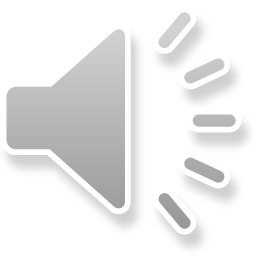 24
[Speaker Notes: Vi förtydligar multiplicitet hos associationer ytterligare. Högst upp i bilden syns det bekanta klassdiagrammet, men nu med enbart klassnamnen utritade. 

Under klassdiagrammet för vi nu in ett objektdiagram för detta klassdiagram, motsvarande någon viss punkt i tiden. I objektdiagrammet finns tre studenter, tre registreringar och tre kurser. Studenterna är Anna, Nils och Tove. Registreringarna benämns 9, 2 och 6, respektive. De tre kurserna är oop, oos och jök. 

Om vi tittar från vänster i bilden ser vi att studenten Anna har en association till registreringen 9. 
Studenten Nils har en association till registreringen 2, 
och dessutom en till registreringen 6. 

Tittar vi nu från höger i bilden ser vi att kursen oop har en association till registreringen 6. 
Kursen oos har en association till registreringen 9, 
och dessutom en till registreringen 2. 

Om vi nu granskar bilden, kan vi då säga att klassdiagrammets associationer med multiplicitet, och de faktiska associationerna mellan objekten i objektdiagrammet inte motsäger varandra? Ja, det kan vi. 
Om vi börjar med studenterna ser vi att Anna har en registrering, Nils har två registreringar, och Tove saknar registreringar. Detta stämmer ju helt överens med klassdiagrammet, som säger att en student kan ha mellan noll och obegränsat antal registreringar. 
Nu tittar vi på kurserna. Vi ser att oop har en registrering, oos har två registreringar, och att jök saknar registreringar. Även detta stämmer med klassdiagrammet; en kurs kan ha mellan noll och obegränsat antal registreringar. 
Så till registreringarna. Enligt klassdiagrammet ska varje registrering ha en, och endast en, student. Dessutom ska varje registrering ha en, och endast en, kurs. Detta stämmer. Registreringen 9 associeras till studenten Anna och till kursen oos. Registreringen 2 associeras till studenten Nils och till kursen oos. Slutligen associeras registreringen 6 till studenten Nils och kursen oop.]
Multiplicity Exercise
Your task: Find the violation of multiplicity rules and correct the multiplicity
0..*
Owner
nationalIdNo
Car
licenceNo
0..*
:Owner
nationalIdNo =“771134”
:Car
licenceNo=UML123
:Car
licenceNo=OMG234
:Owner
nationalIdNo=“871211”
:Owner
nationalIdNo=891223”
:Car
licenceNo=MDA345
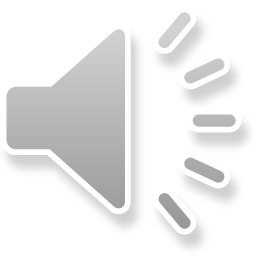 25
[Speaker Notes: Vi förtydligar multiplicitet hos associationer ytterligare. Högst upp i bilden syns det bekanta klassdiagrammet, men nu med enbart klassnamnen utritade. 

Under klassdiagrammet för vi nu in ett objektdiagram för detta klassdiagram, motsvarande någon viss punkt i tiden. I objektdiagrammet finns tre studenter, tre registreringar och tre kurser. Studenterna är Anna, Nils och Tove. Registreringarna benämns 9, 2 och 6, respektive. De tre kurserna är oop, oos och jök. 

Om vi tittar från vänster i bilden ser vi att studenten Anna har en association till registreringen 9. 
Studenten Nils har en association till registreringen 2, 
och dessutom en till registreringen 6. 

Tittar vi nu från höger i bilden ser vi att kursen oop har en association till registreringen 6. 
Kursen oos har en association till registreringen 9, 
och dessutom en till registreringen 2. 

Om vi nu granskar bilden, kan vi då säga att klassdiagrammets associationer med multiplicitet, och de faktiska associationerna mellan objekten i objektdiagrammet inte motsäger varandra? Ja, det kan vi. 
Om vi börjar med studenterna ser vi att Anna har en registrering, Nils har två registreringar, och Tove saknar registreringar. Detta stämmer ju helt överens med klassdiagrammet, som säger att en student kan ha mellan noll och obegränsat antal registreringar. 
Nu tittar vi på kurserna. Vi ser att oop har en registrering, oos har två registreringar, och att jök saknar registreringar. Även detta stämmer med klassdiagrammet; en kurs kan ha mellan noll och obegränsat antal registreringar. 
Så till registreringarna. Enligt klassdiagrammet ska varje registrering ha en, och endast en, student. Dessutom ska varje registrering ha en, och endast en, kurs. Detta stämmer. Registreringen 9 associeras till studenten Anna och till kursen oos. Registreringen 2 associeras till studenten Nils och till kursen oos. Slutligen associeras registreringen 6 till studenten Nils och kursen oop.]
Multiplicity
Commonly,  multiplicity described business rules in the organization (for example, a order must be placed by exactly one customer)
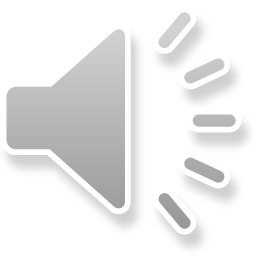 Modelling Generalization in UML
Student
Student
studentNumber
name
address
studentNumber
Person
name
address
Teacher
Teacher
name
address
teacherID
teacherID
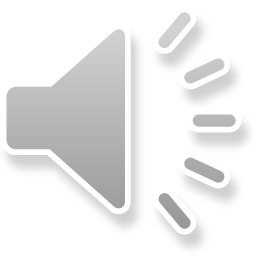 27
Modelling Generalization in UML
Student
studentNumber
Person
name
address
ComputerTeacher
Teacher
teacherID
MathTeacher
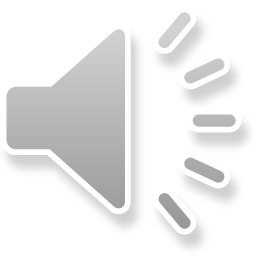 Questions to answer
How can you create a conceptual model using UML Class Diagram?
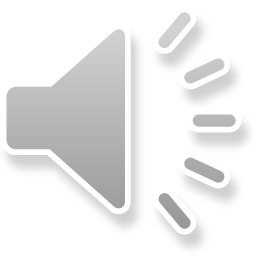